Bildeindrücke der Studien- und Familienfahrt nach Verdun, Teil 2
Wir danken Familie Hoffmann für diese gelungenen Fotos!
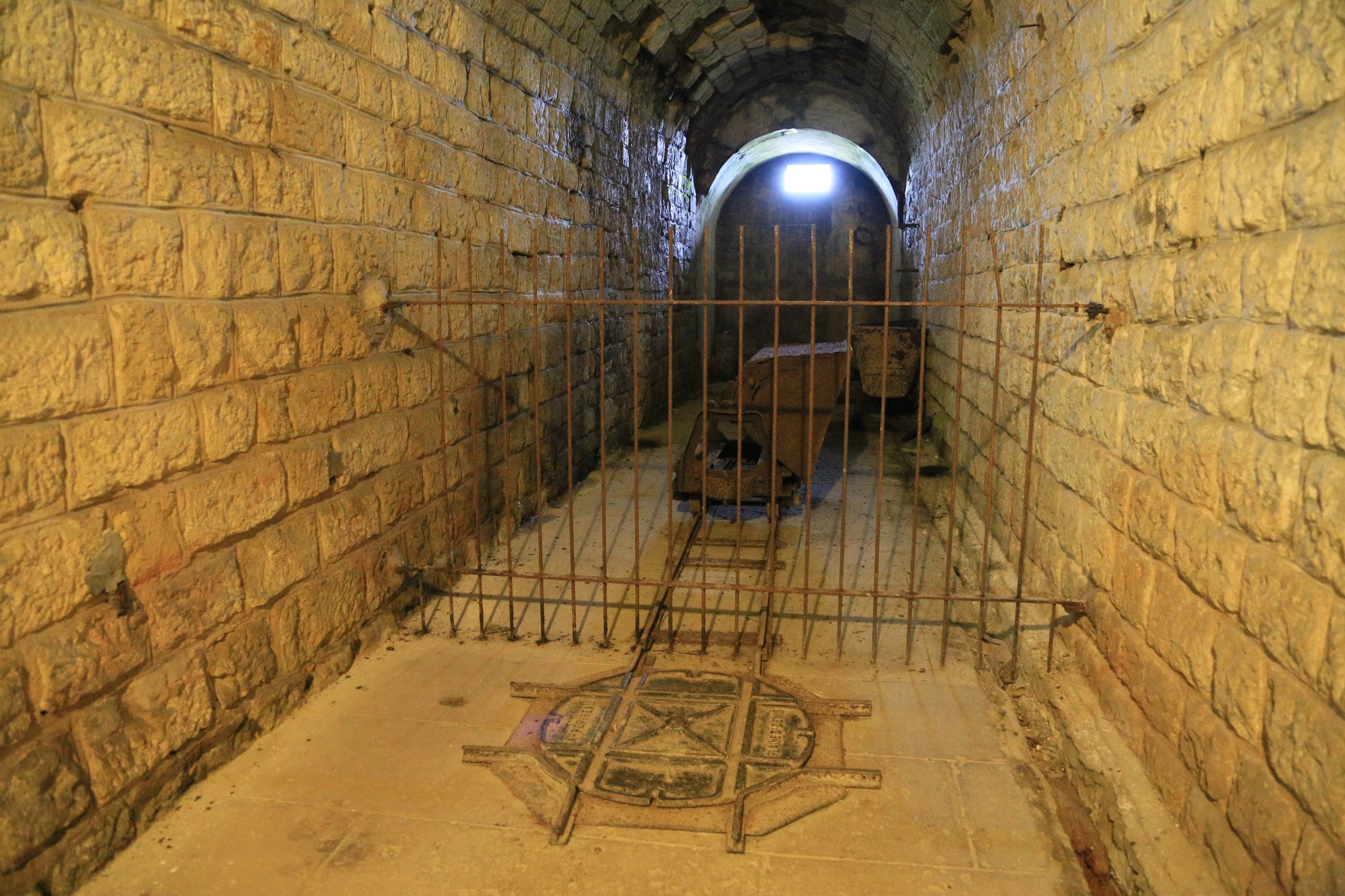 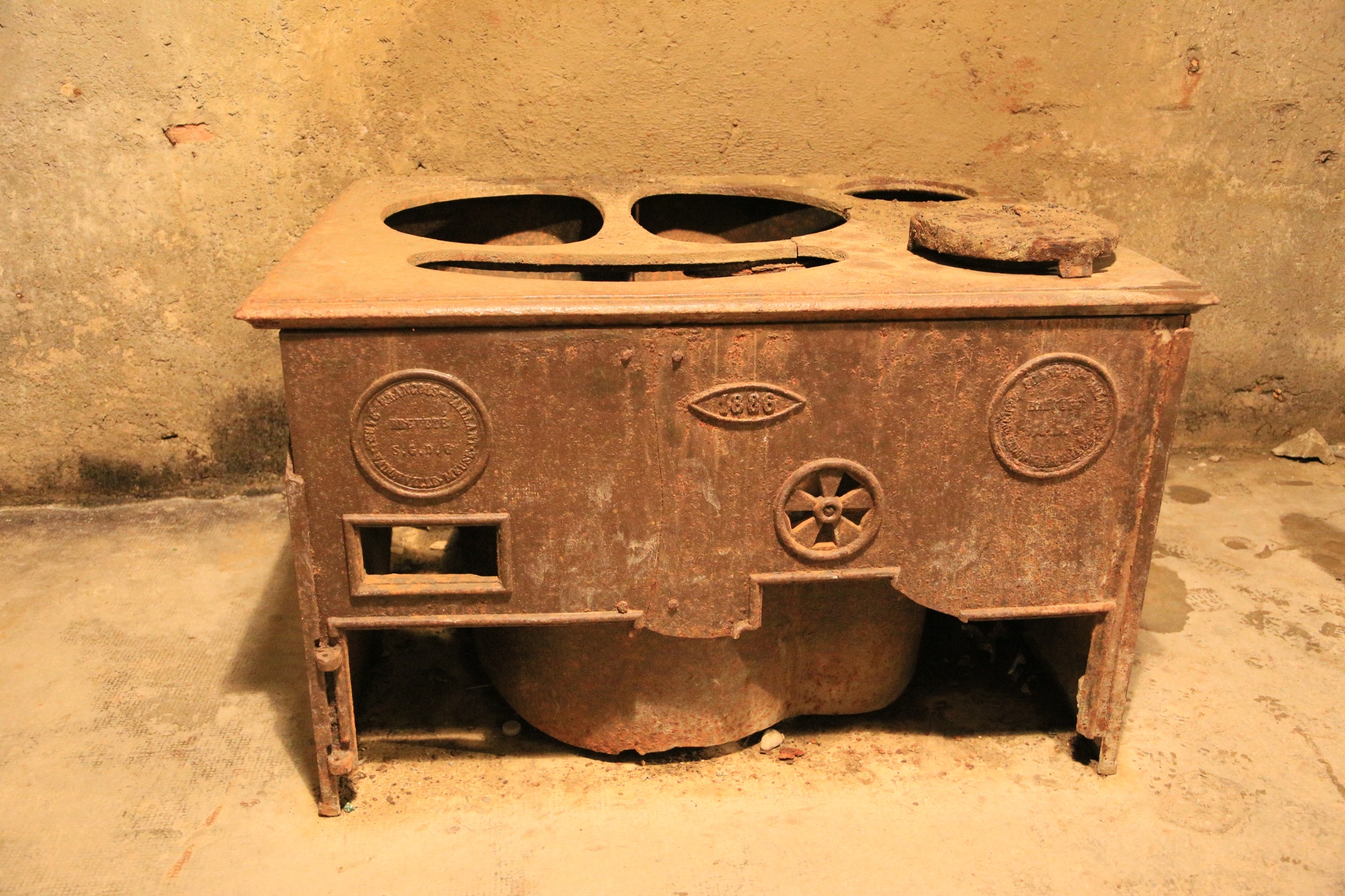 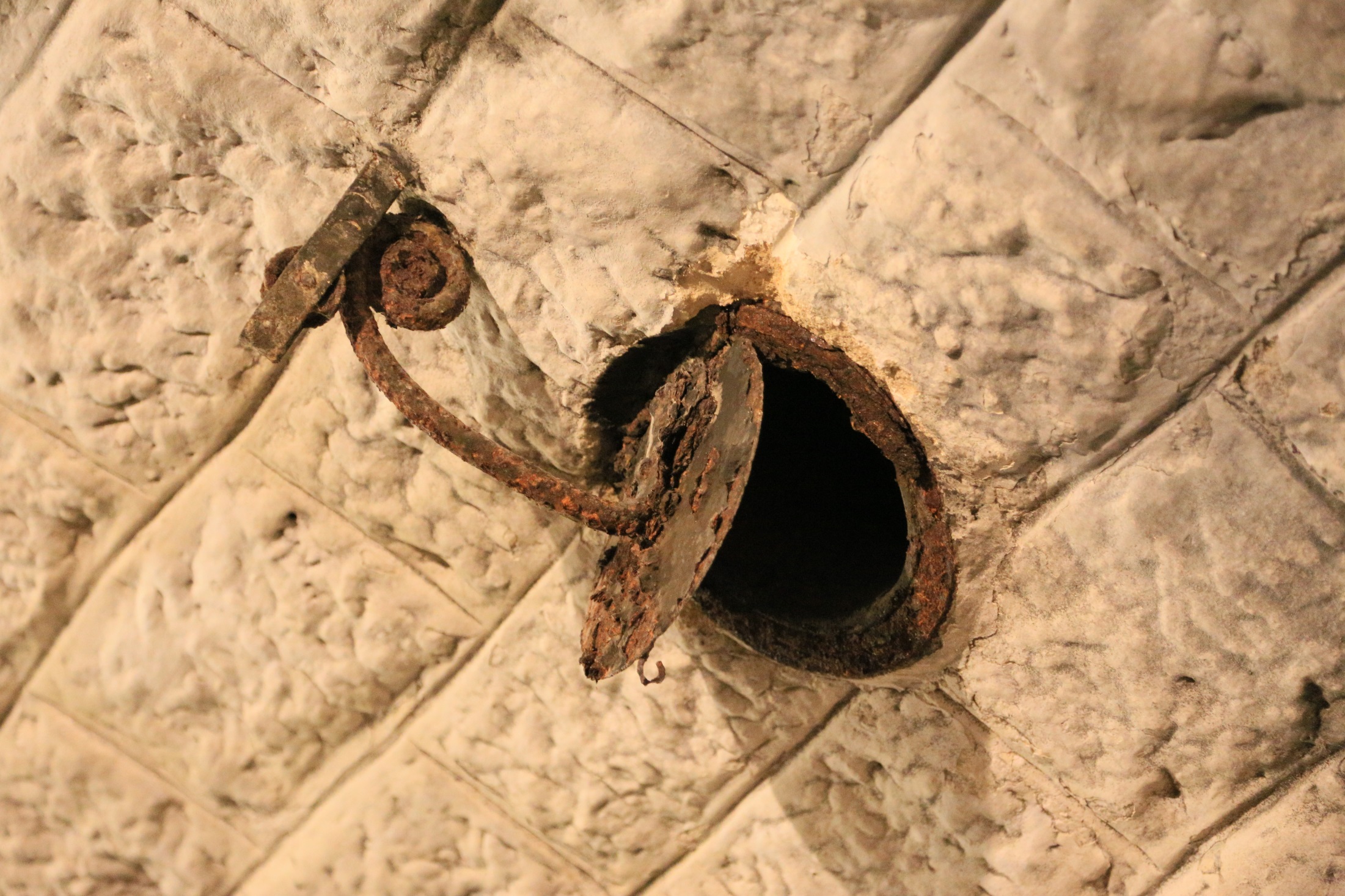 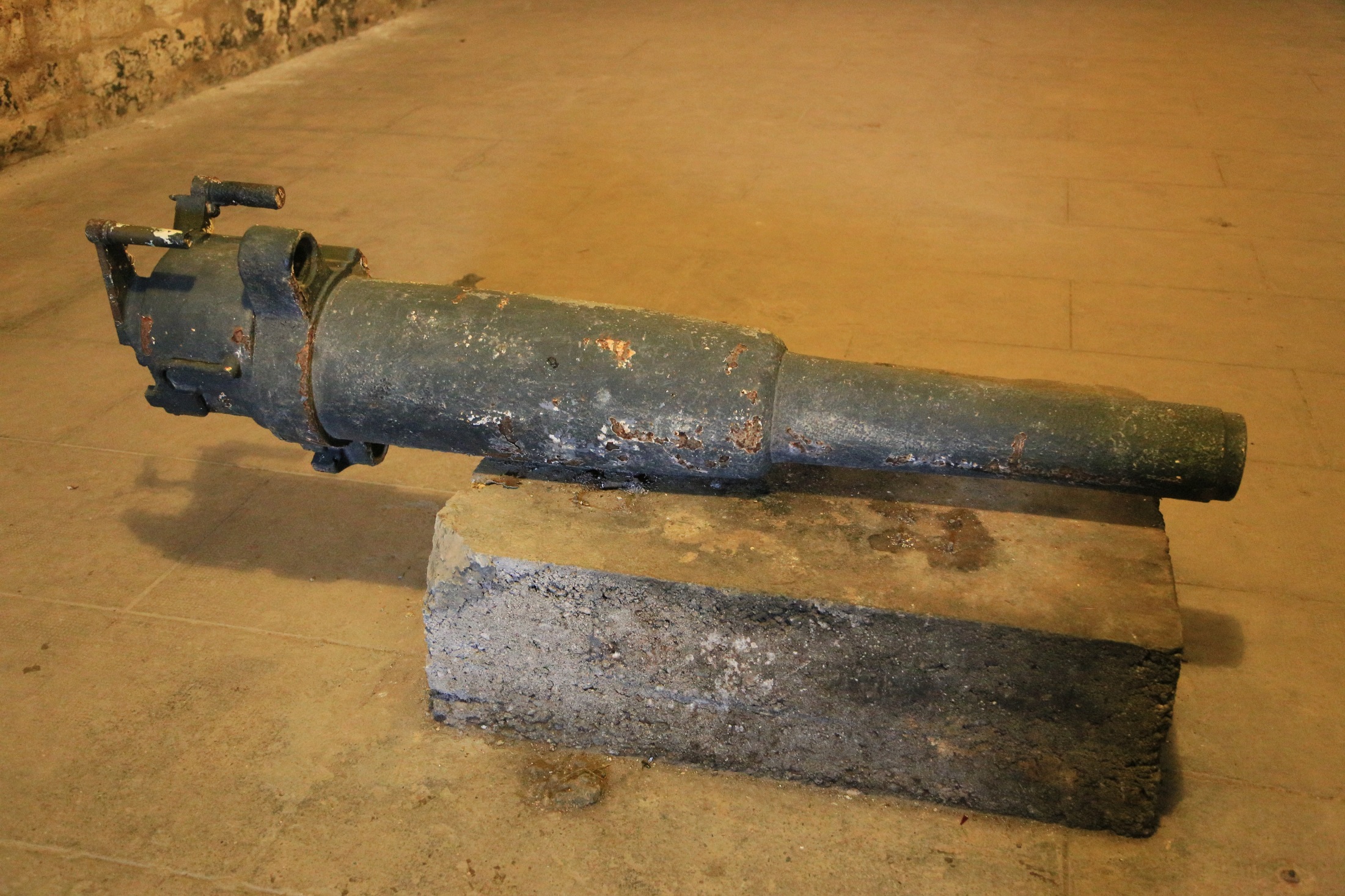 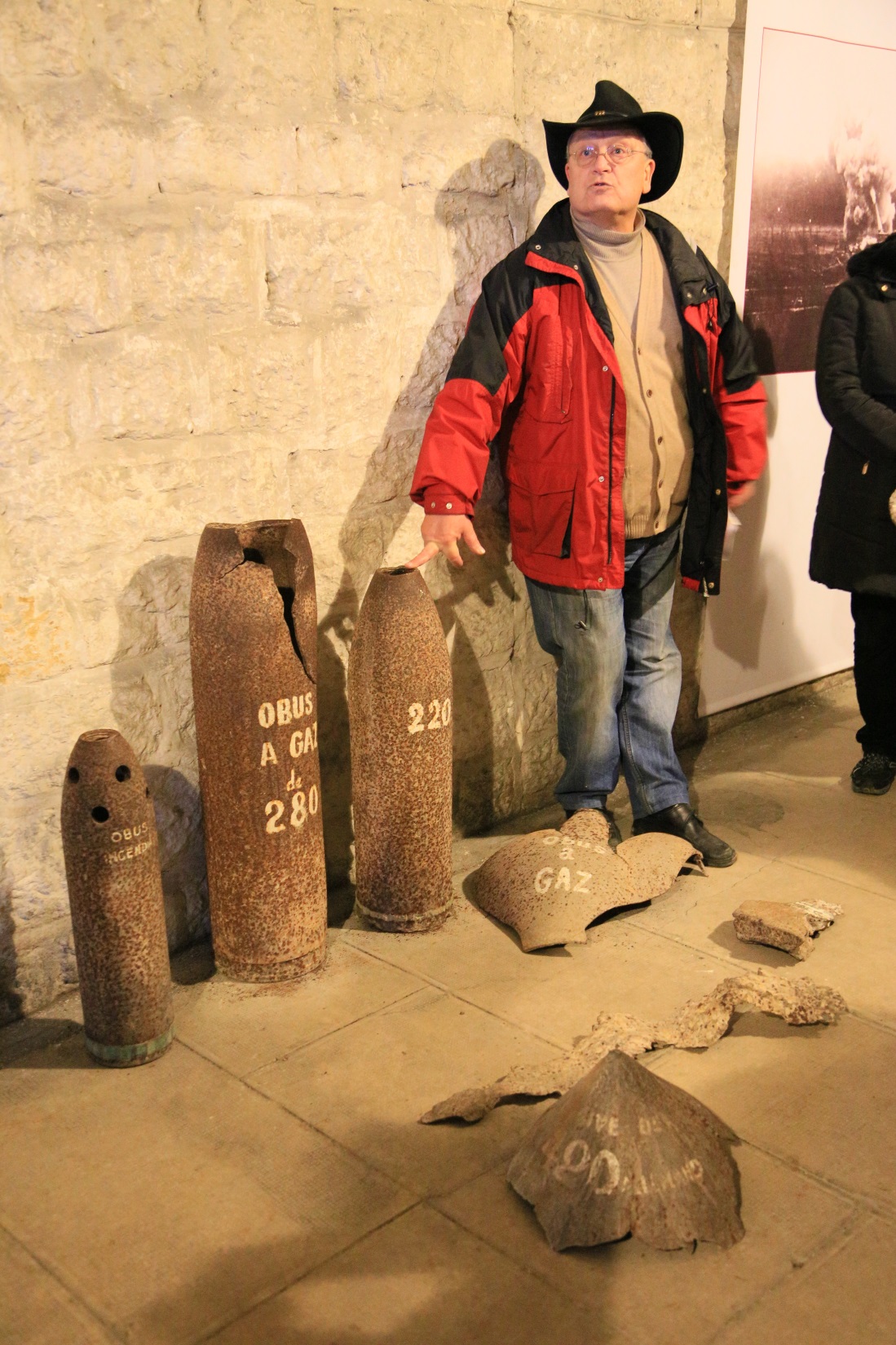 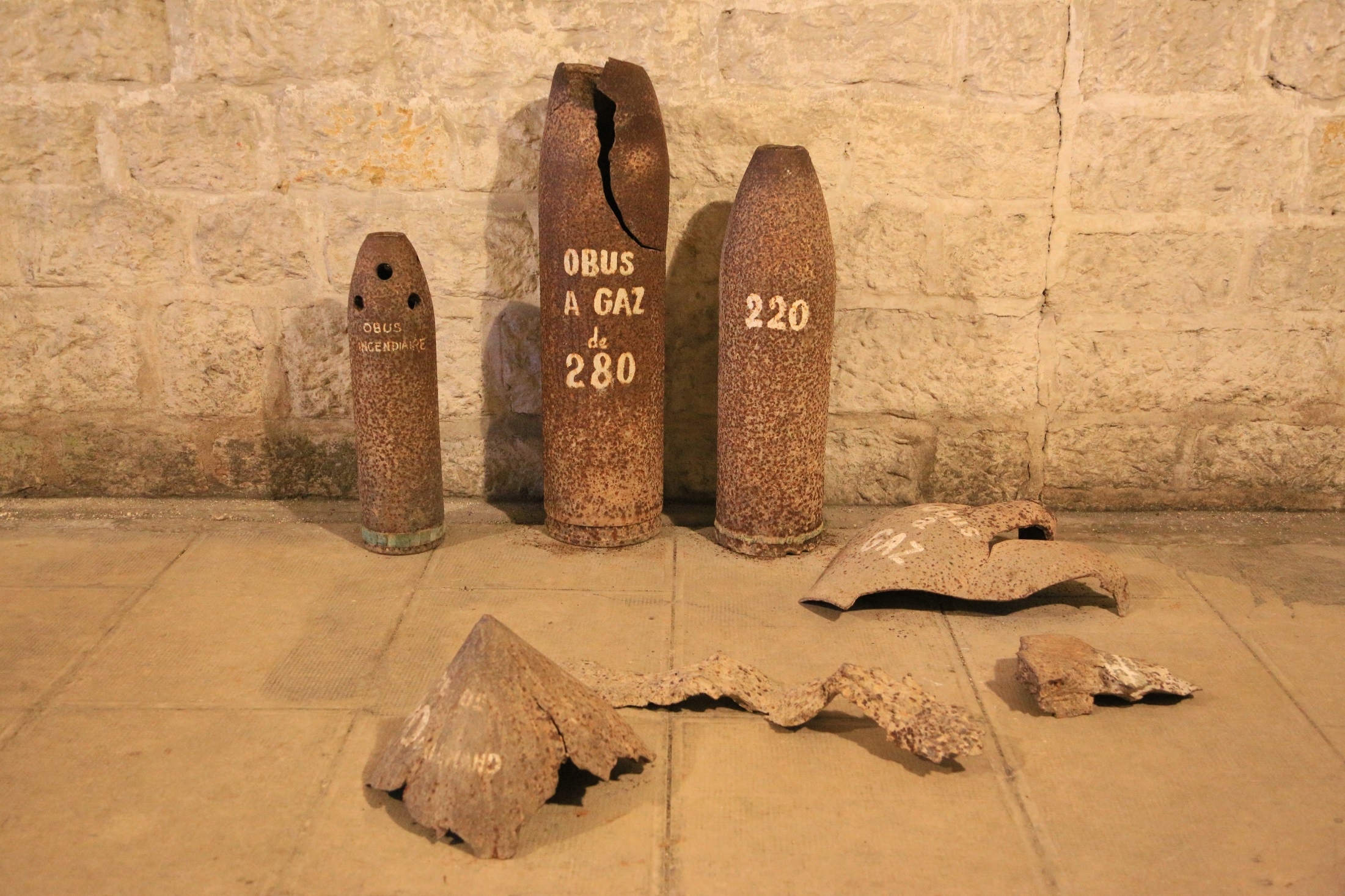